News J+S 2023
News J+S – Principaux changements dans la formation des jeunes
[Speaker Notes: Pour débuter avec les nouveautés J+S, je vais vous présenter les principaux changements de la nouvelle ordonnance fédérale qui est entrée en vigueur en décembre 2022. Certains changements vous concernent directement, c’est pourquoi il est important d’être au courant !

Terminologie «Sport des enfants» = «Allround»
Sports B  pour encadrer des enfants, il faut avoir à présent le J+S de la discipline + J+S Sport des enfants
Pour les reconnaissance]
News J+S – Principaux changements dans la formation des cadres
News J+S – Principaux changements dans la formation des cadres
News J+S – Nouvelle banque de données J+S
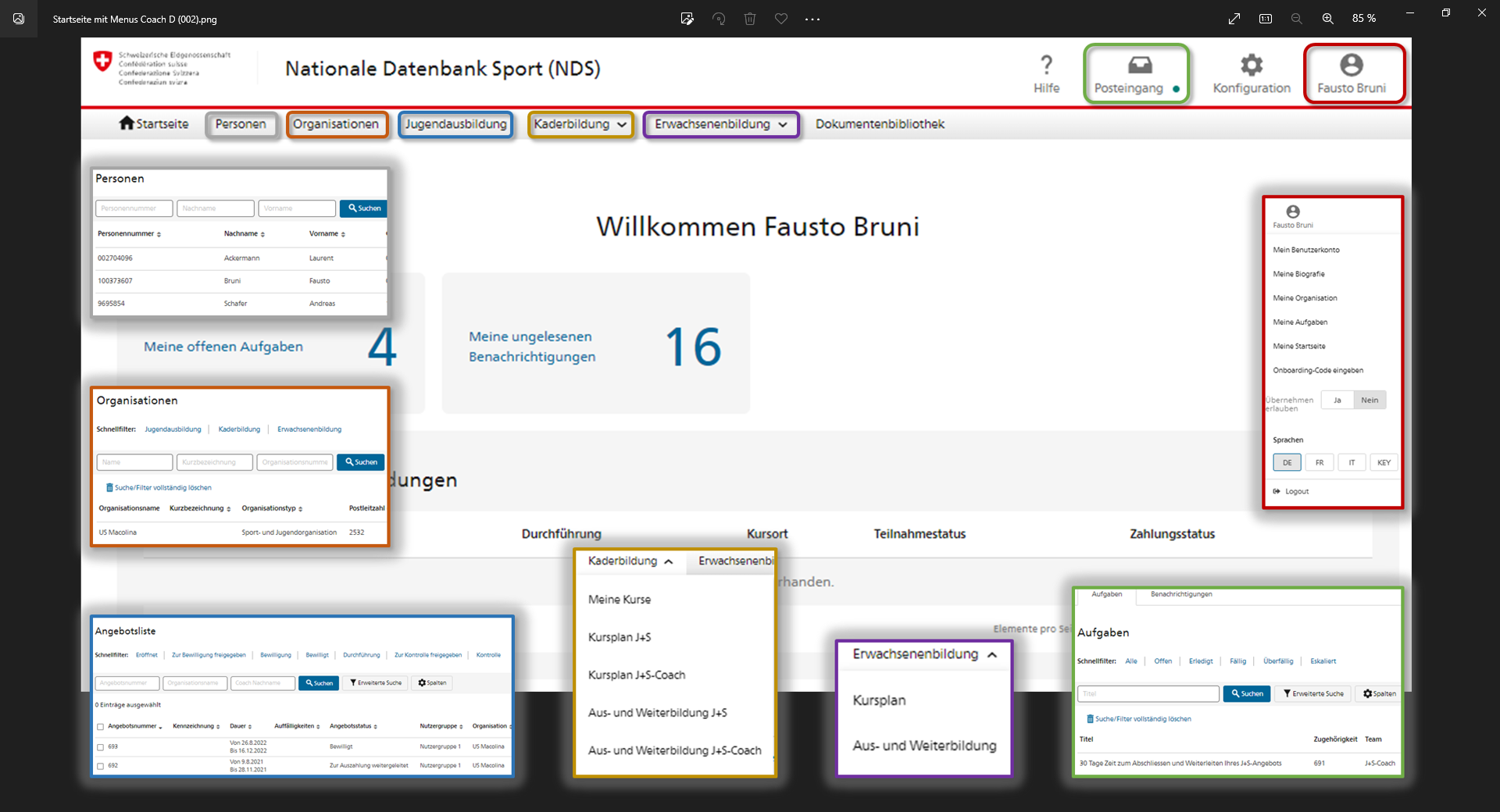 News J+S – Nouvelle banque de données
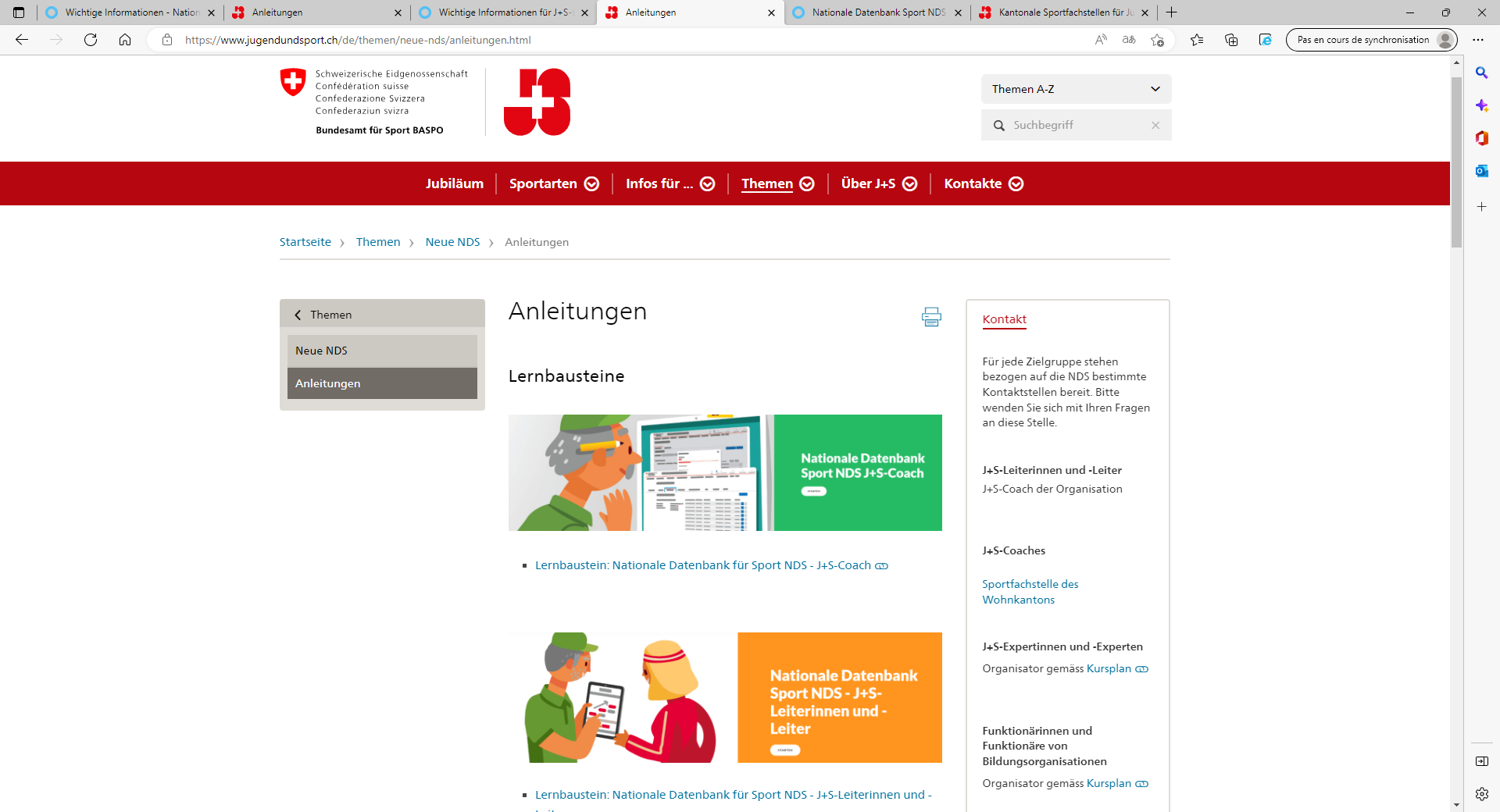 Instructions:
Conseils pour l’Onboarding
Tutoriels vidéo
Séquences d’apprentissage pour les coachs J+S, moniteurs-trices
News J+S – NDS Mobile
Application disponible pour la saisie des activités dans le contrôle des présences. 
Fonctions principales:
Affichage des cdp non finalisés
Saisie des cdp
Saisie, modification, et suppression des activités J+S
Visualisation des cours et camps
Ajout ou suppression de participants
Visualisation des personnes enregistrées dans la BDNS
Téléchargez cette application sans plus attendre !
News J+S – Séquence d’apprentissage
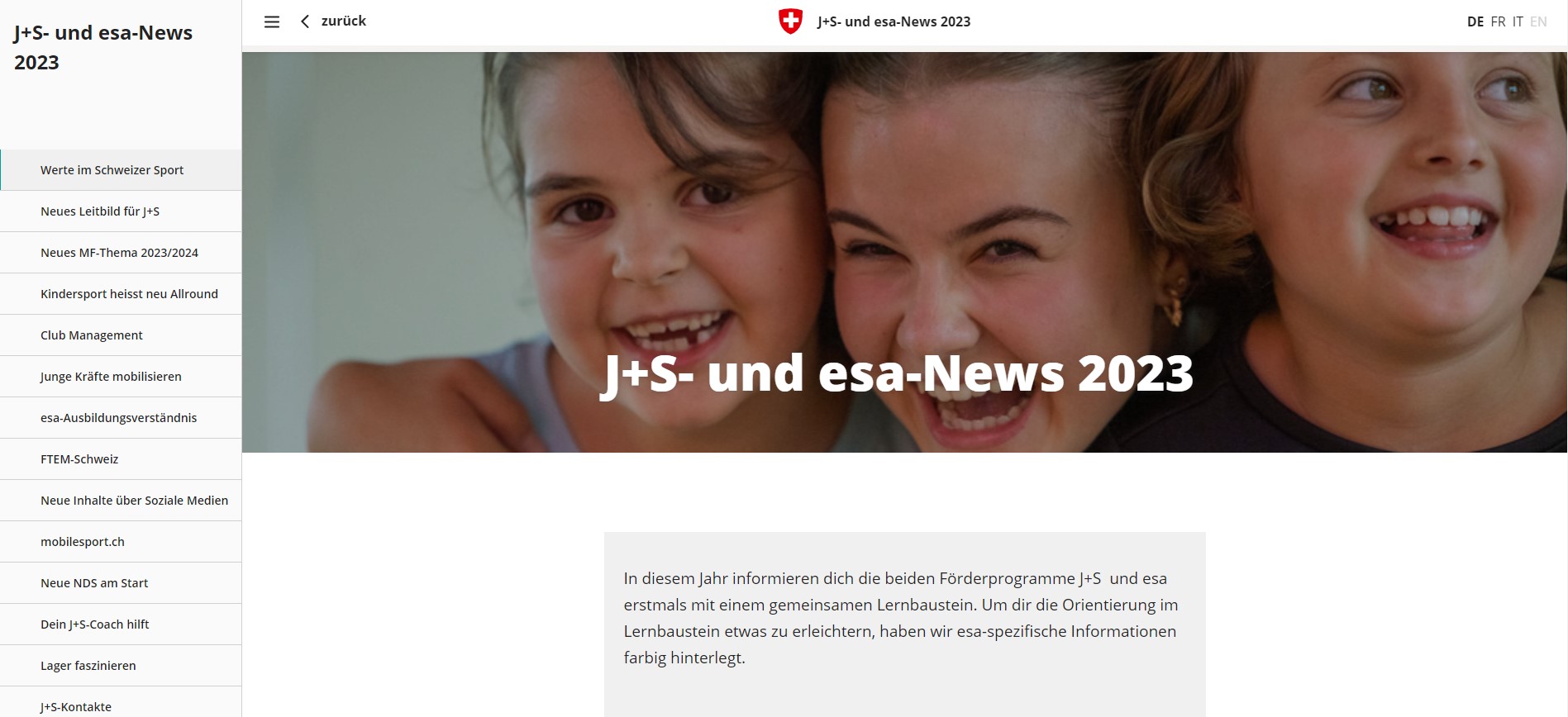 News J+S – Séquence d’apprentissage
News J+S - Français
News J+S - Deutsch
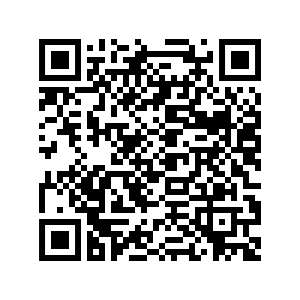 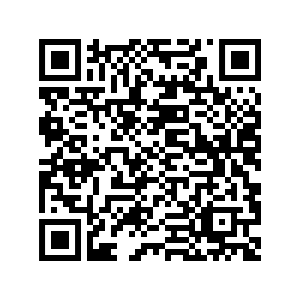 Par 2-3 personnes, parcourez les nouveautés J+S et posez éventuellement vos questions
In Gruppen von 2-3 Personen, durchsuchen Sie die J+S-Neuigkeiten und stellen Sie eventuell Ihre Fragen